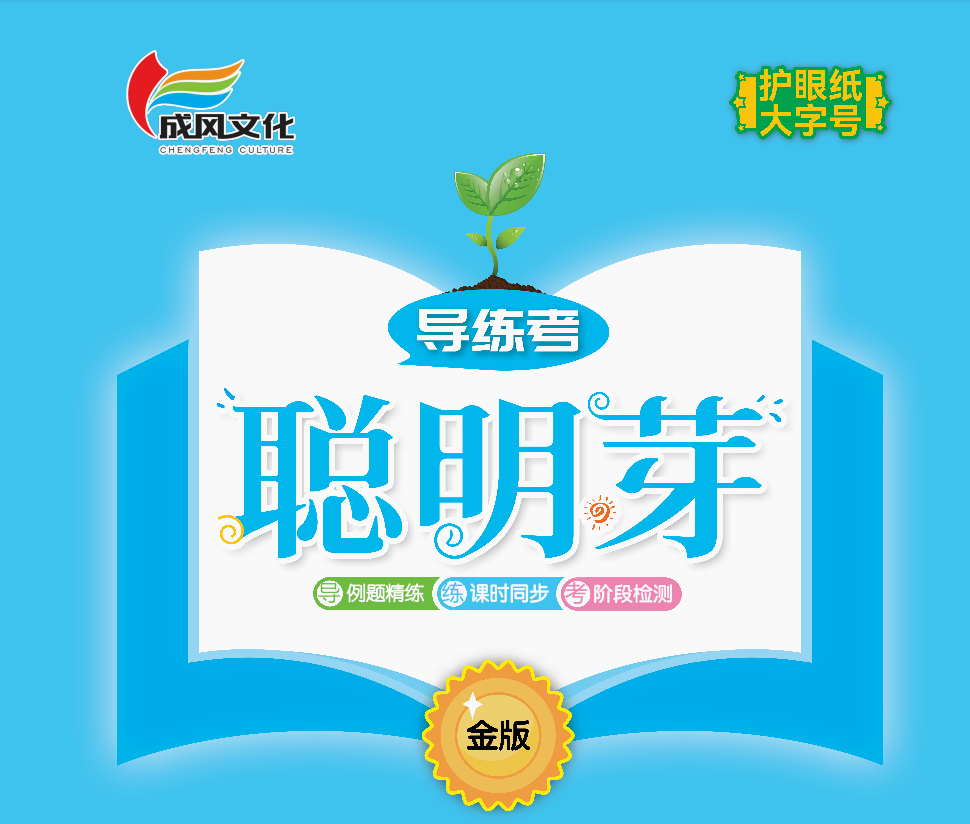 第七单元  复习与关联
    应用提升
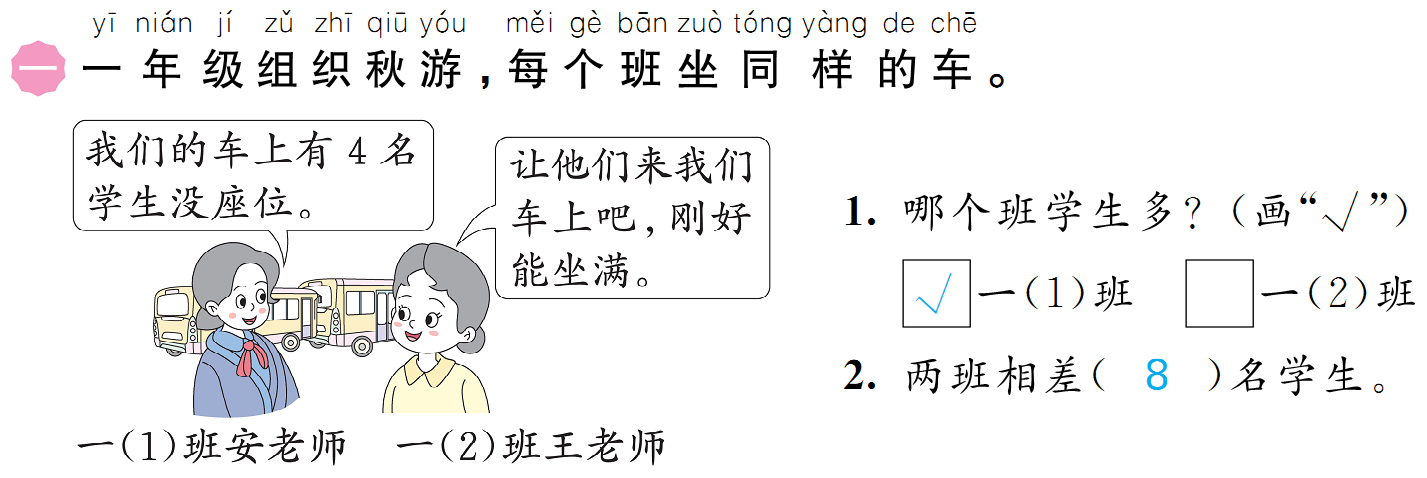 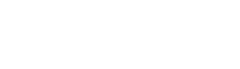 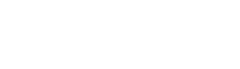 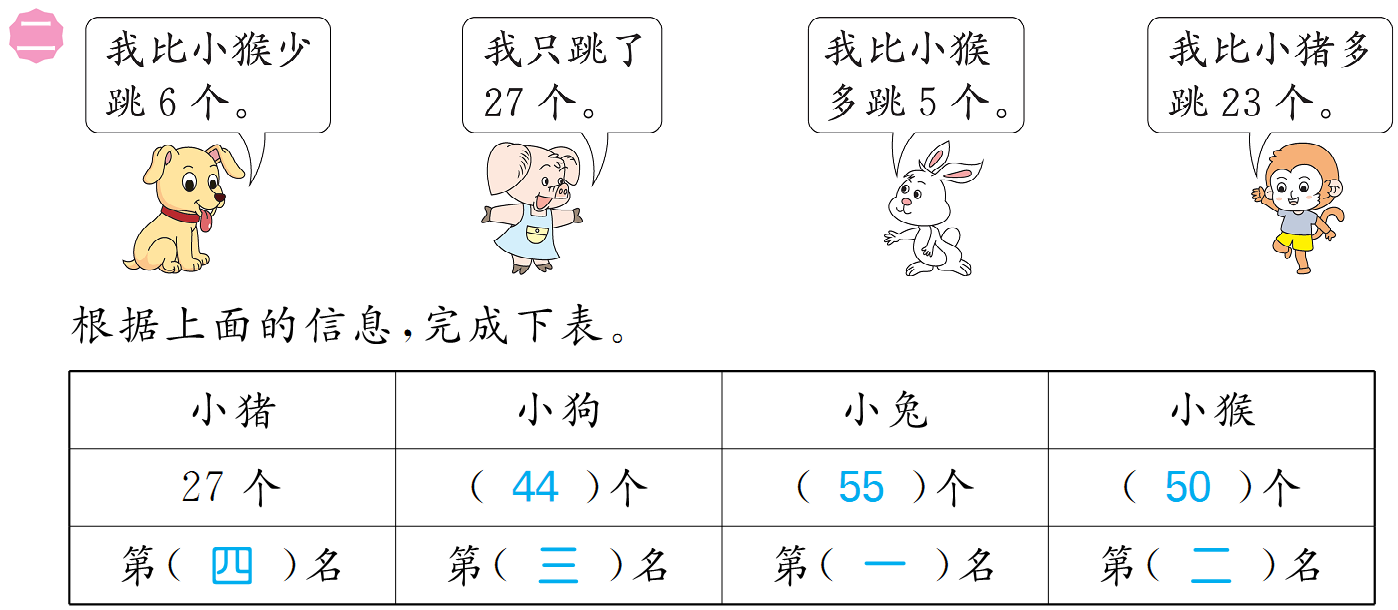 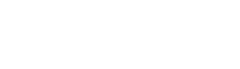 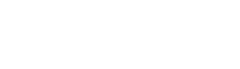 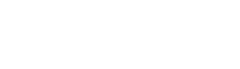 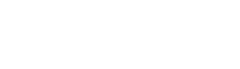 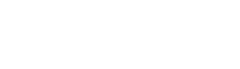 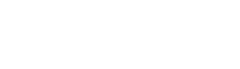 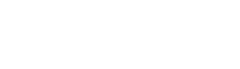 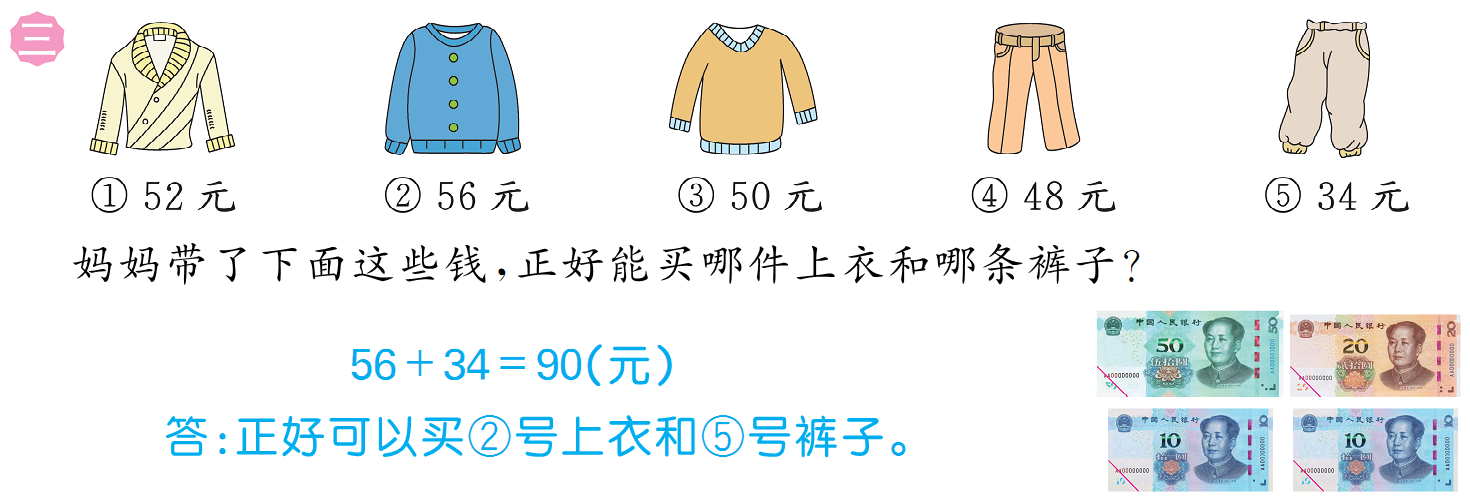 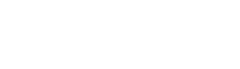 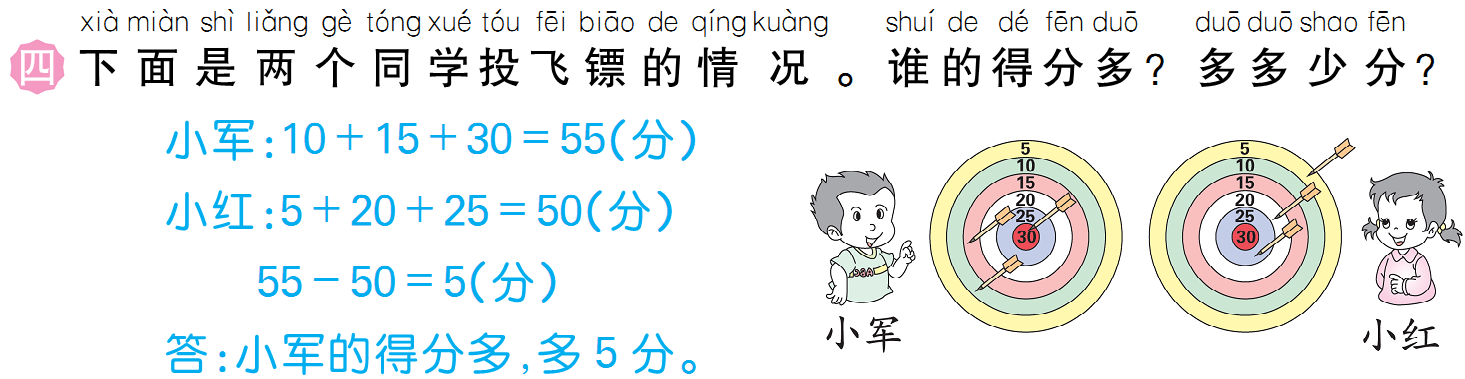 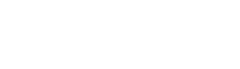 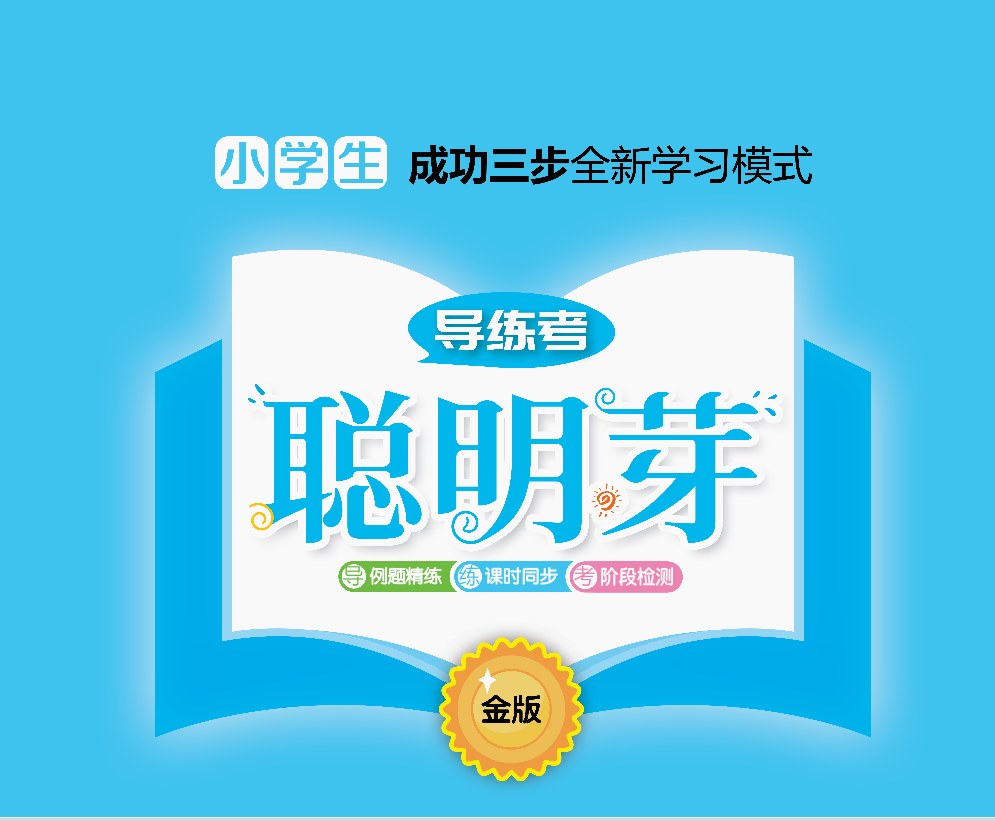